Colin
AMBICO Flush-bolt Jig
Design Insights and Process
Team Two Times Four (formerly Group 8)
Colin
Final Design Concept
Gallery
Features at a Glance
Our Design Process
Design Philosophy
Empathise
Define
Ideate
Prototyping and Iteration
Questions
Table of Contents
Final Design Concept
(Where We Are)
[Speaker Notes: “sell “ them on our product first before describing our process to get to this point
Given as a reference for the design process so they can see how our product developed]
Colin
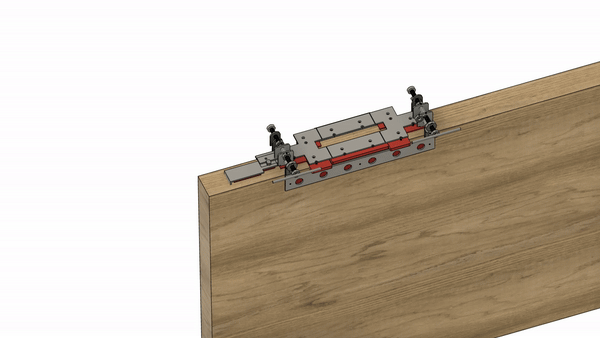 Gallery
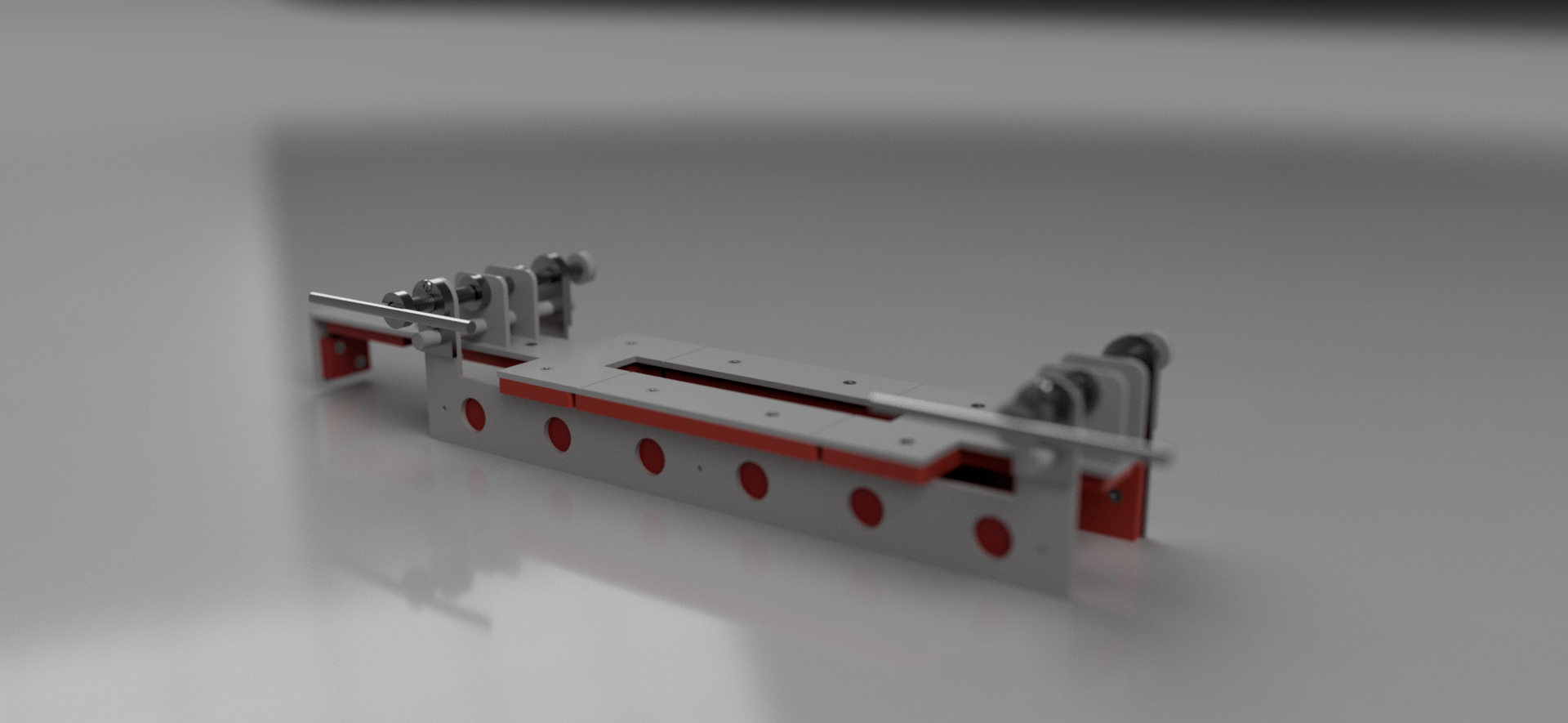 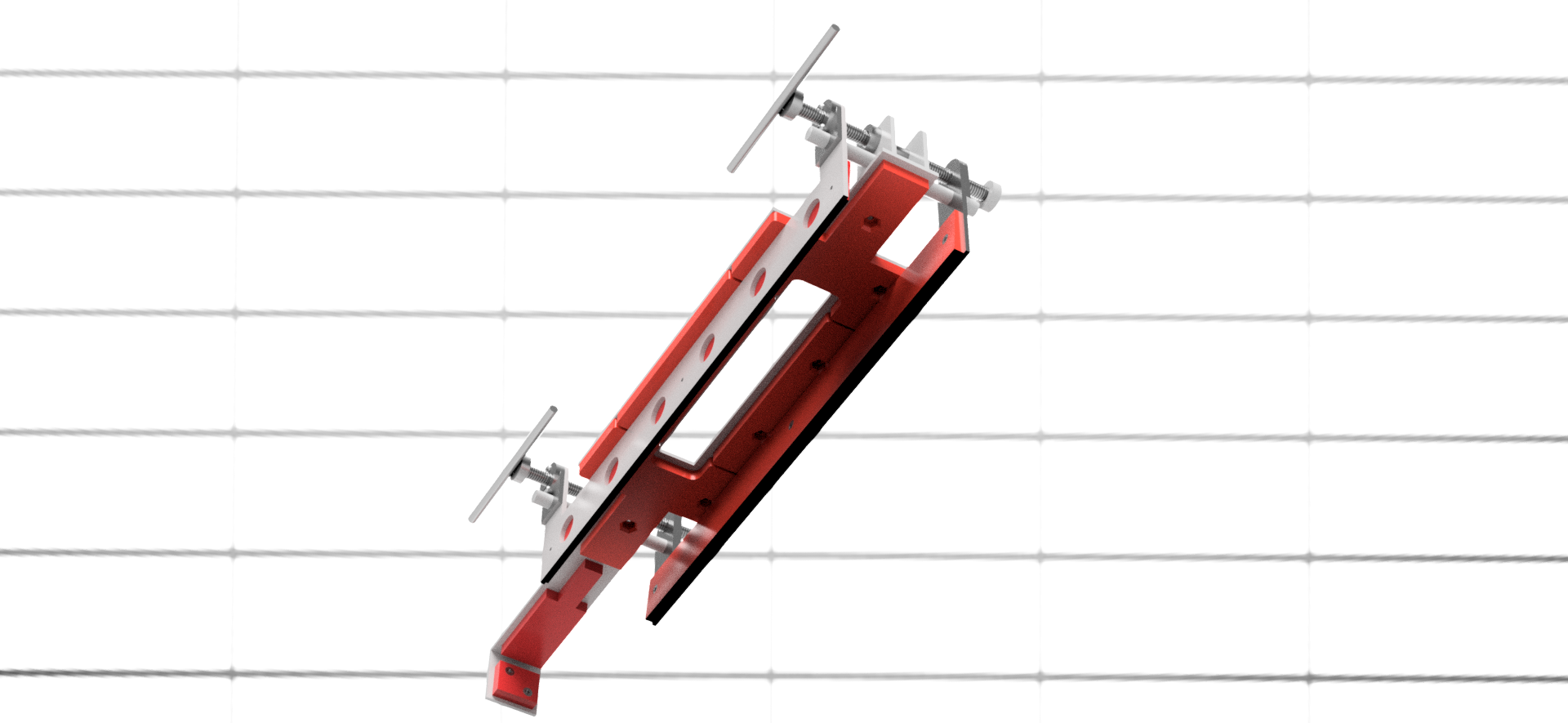 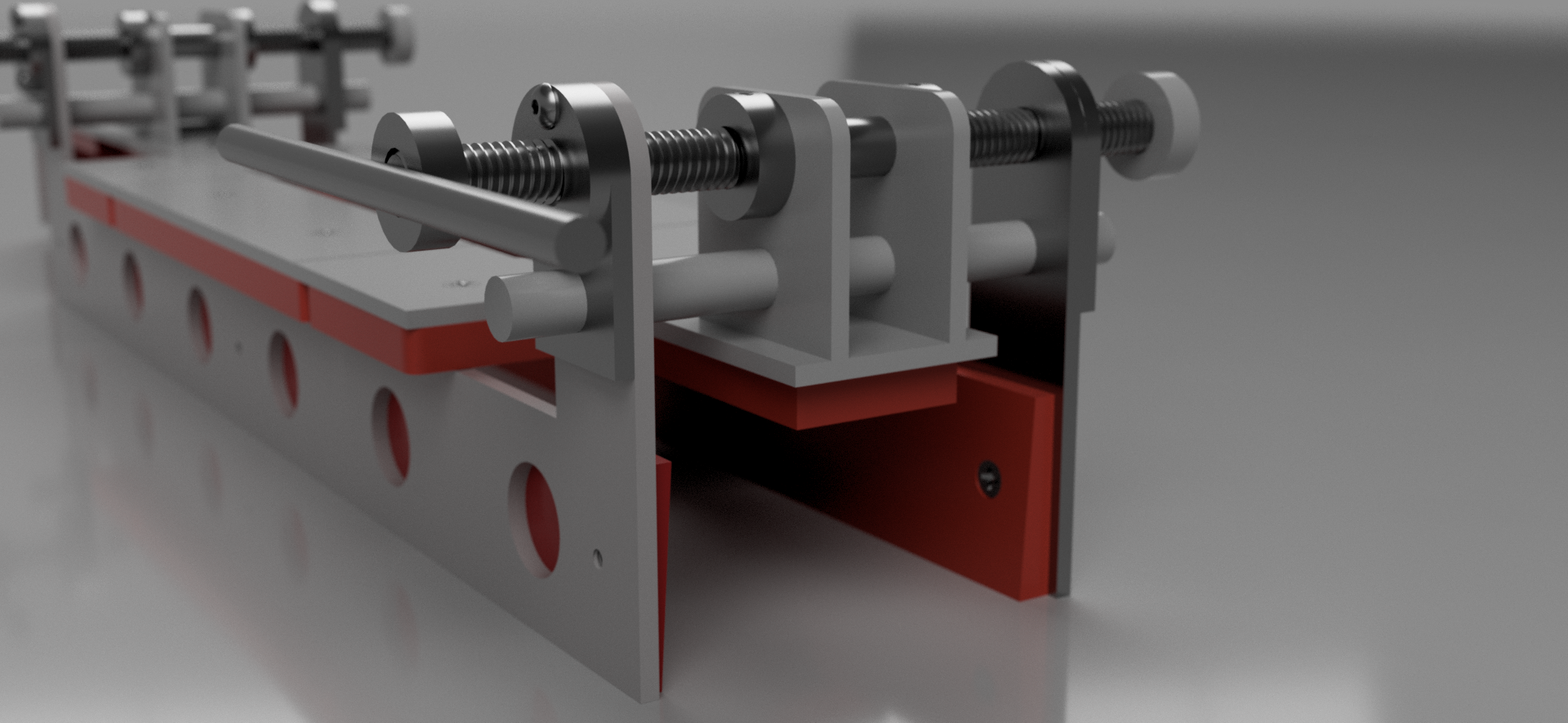 [Speaker Notes: Just some talking points about final product, and how it is used]
Colin
Features at a Glance
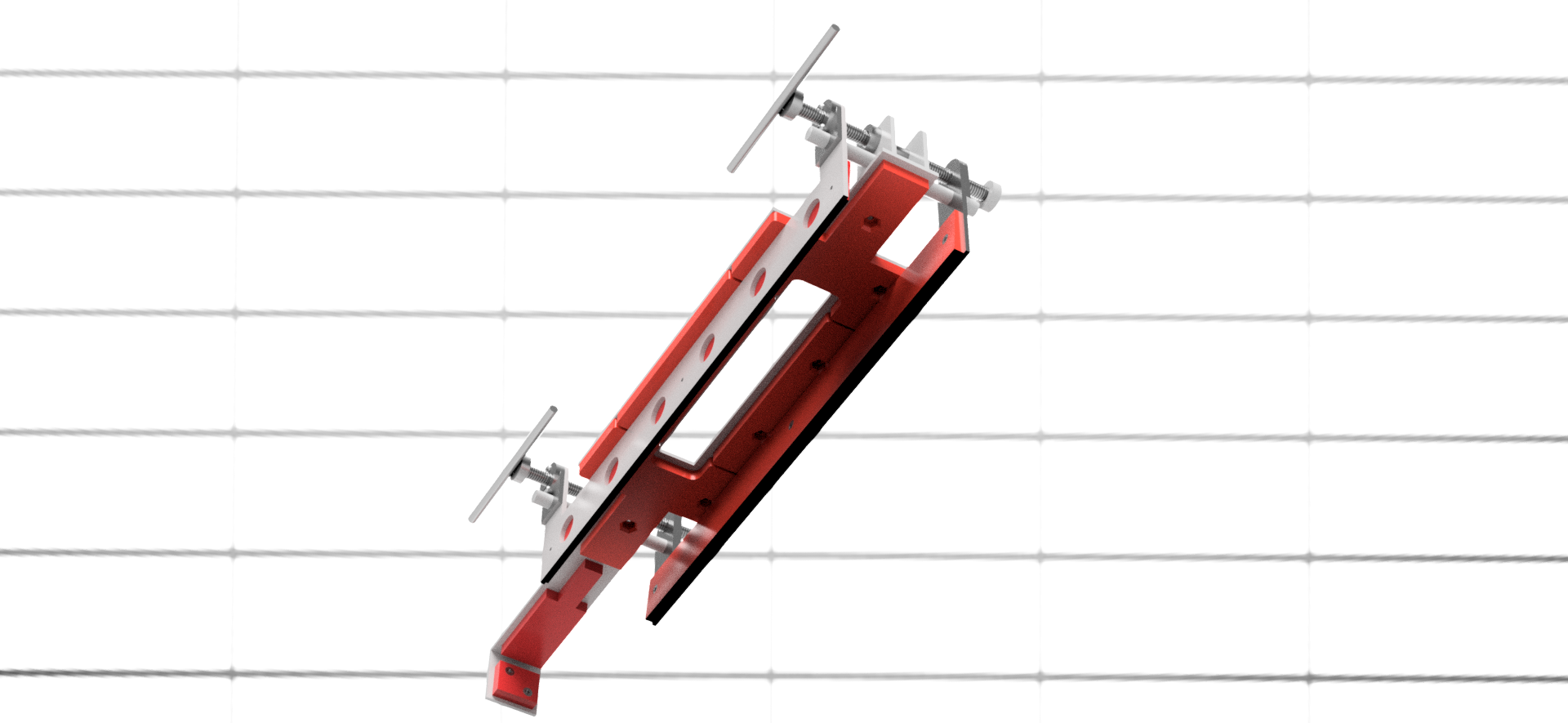 > Soft clamping pads don’t damage veneer
> Removable and replaceable lengthwise alignment stopper
> Self centering clamping mechanism finds the perfect center every time
> Guided block-off plate provides template markings and easy routing without measurement
Our Design Process
(How We Got Here)
Colin
Design Philosophy
As a team, we set out to create a design that is:
Sleek and Comprehensive
Simple
Durable
Easy to Use
[Speaker Notes: Talk about the team’s design philosophy and what factors influenced our design decisions and goals in the future]
Empathize
Colin
Client Needs and Constraints
From Raw, Cluttered, Data
We Identified Main Need “Categories”
Efficiency

Durability
Product Objective

Manufacturing
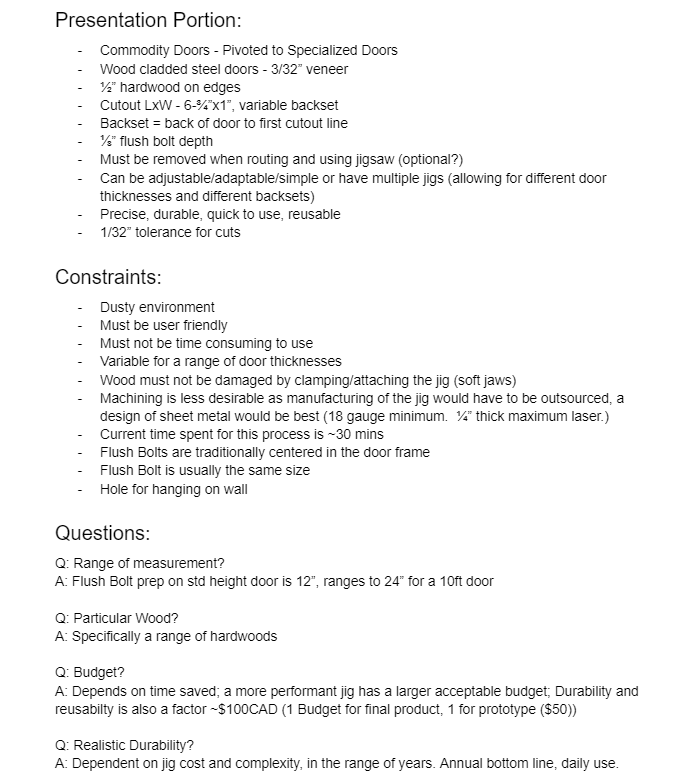 [Speaker Notes: Empathise stage started in client meet 1, in gathering the raw data needed to make informed decisions on design priorities, features and constraints
Talk about translating raw data from client meet 1 to translated needs (and generally our steps of empathise)
Translated into needs of 4 categories that we believe best defined the practicality and usability of our product
Our main goal was to make our product desirable to the client by shaping how we considered and tackled these main objectives]
Colin
Simplified, Translated Needs
Durability
Withstand Shop Environment
Robust
Lightweight
Efficiency
Product Objective
Easy to Use
Quick to Use
Intuitive
Must be able to center on a range of door sizes
Must provide a template for flush bolt hole
Manufacturing
Must use existing tooling available at AMBICO
Must be Low Cost
[Speaker Notes: We categorized translated needs based on these design requirements, keeping only the most relevant and necessary parameters
(list parameters under each category)]
Colin
Summarized Needs and Design Priorities
High
Relative Priority
Low
[Speaker Notes: (list priority, high to low)
We settled on these priorities, as our initial goal was not about what features we could add that would make our product most desirable, but instead, we took attributes which would make our product completely undesirable to the client, and decided to streamline and work out how to avoid having those attributes in our product before moving onto priorities which pertained to the function of the device.
(examples of above statement, top 3 on list)]
Colin
Overall problem statement
“ AMBICO requires a precise, adjustable, and durable jig for cutting mounting holes for flush bolts in variable thickness wood-cladded steel doors. The jig should be user friendly, quick to use, protect the wood when clamping, must be durable, have a projected lifespan of several years, and should be low-cost and easy to produce in house. ”
[Speaker Notes: Based on these requirements and priorities, we were able to develop our overall problem statement, which we believe encompasses the requirements of the product, and attributes that we thought were the most relevant to the form and function of the device.]
Define
Steven
Design Criteria
[Speaker Notes: Explain why each criteria belongs to the category.]
Steven
Technical Benchmarking
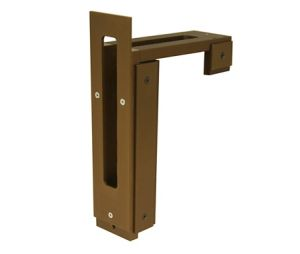 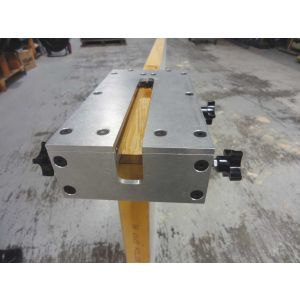 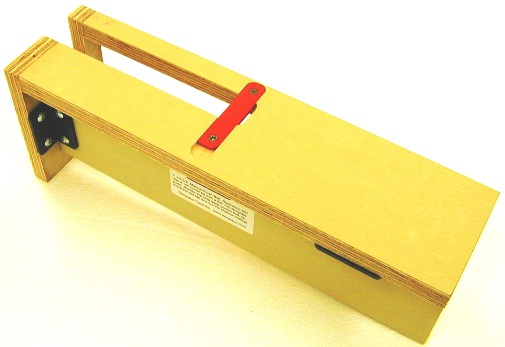 Major HIT-42FB8
Templaco FB-602
Norfield 7500-700
Steven
Technical Benchmarking
Steven
Technical Benchmarking
Brad
Target Specifications
Target Specifications
[Speaker Notes: 1- the jig is adjustable by both length and width for different doors. 2- self centering. 3- the measurements are as precise as possible given the equipments. 4- simple and fast mechanism.]
Brad
Target Specifications
Target Specifications
[Speaker Notes: 1- made of steel. 2- adjustable thickness. 3- cost friendly(about 20$) 4- no damage to the wood.]
Brad
Target Specifications
Target Specifications
[Speaker Notes: 1- the prototype was made by students. 2- weighs about 5 lbs.  3- easy to store and hang on a wall. 4- more than a year if maintained correctly. 5- unlimited usage.]
Ideate
Brad
Subsystems
Adjustment Mechanism
Contacting surfaces
Router block-off
[Speaker Notes: After brainstorm we came up with 3 main subsystems.^^]
Steven
Preliminary Designs - Adjustment
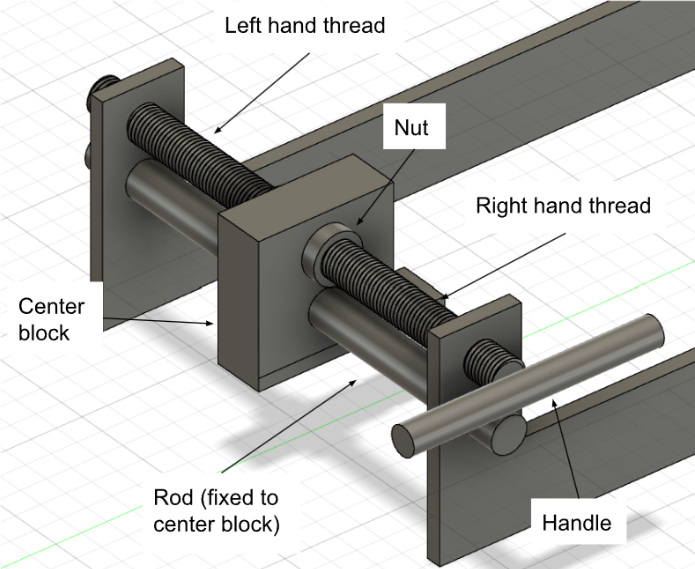 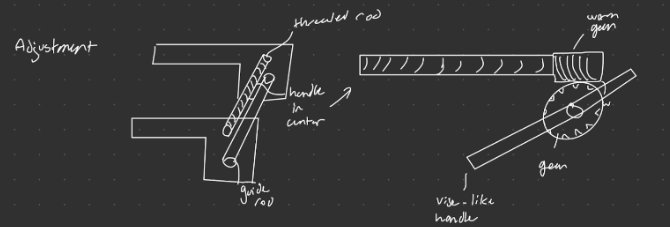 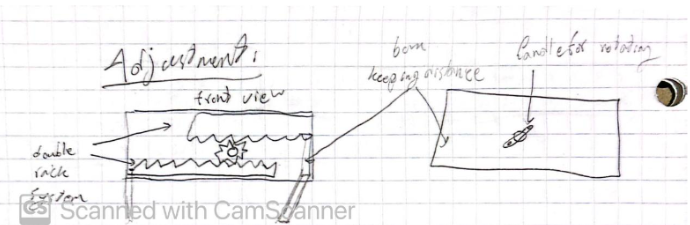 [Speaker Notes: Briefly discuss designs. No need to go into detail]
Brad
Preliminary Designs - Contact
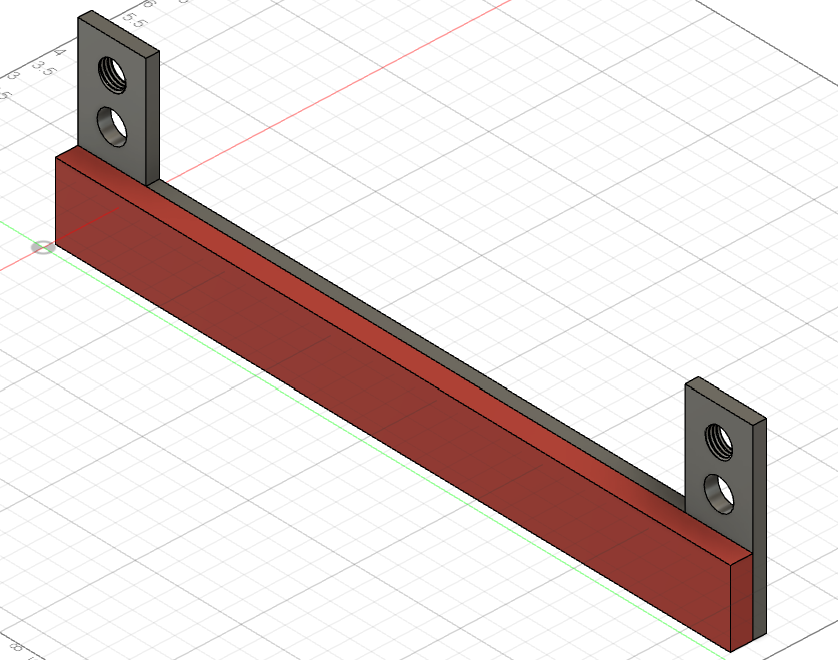 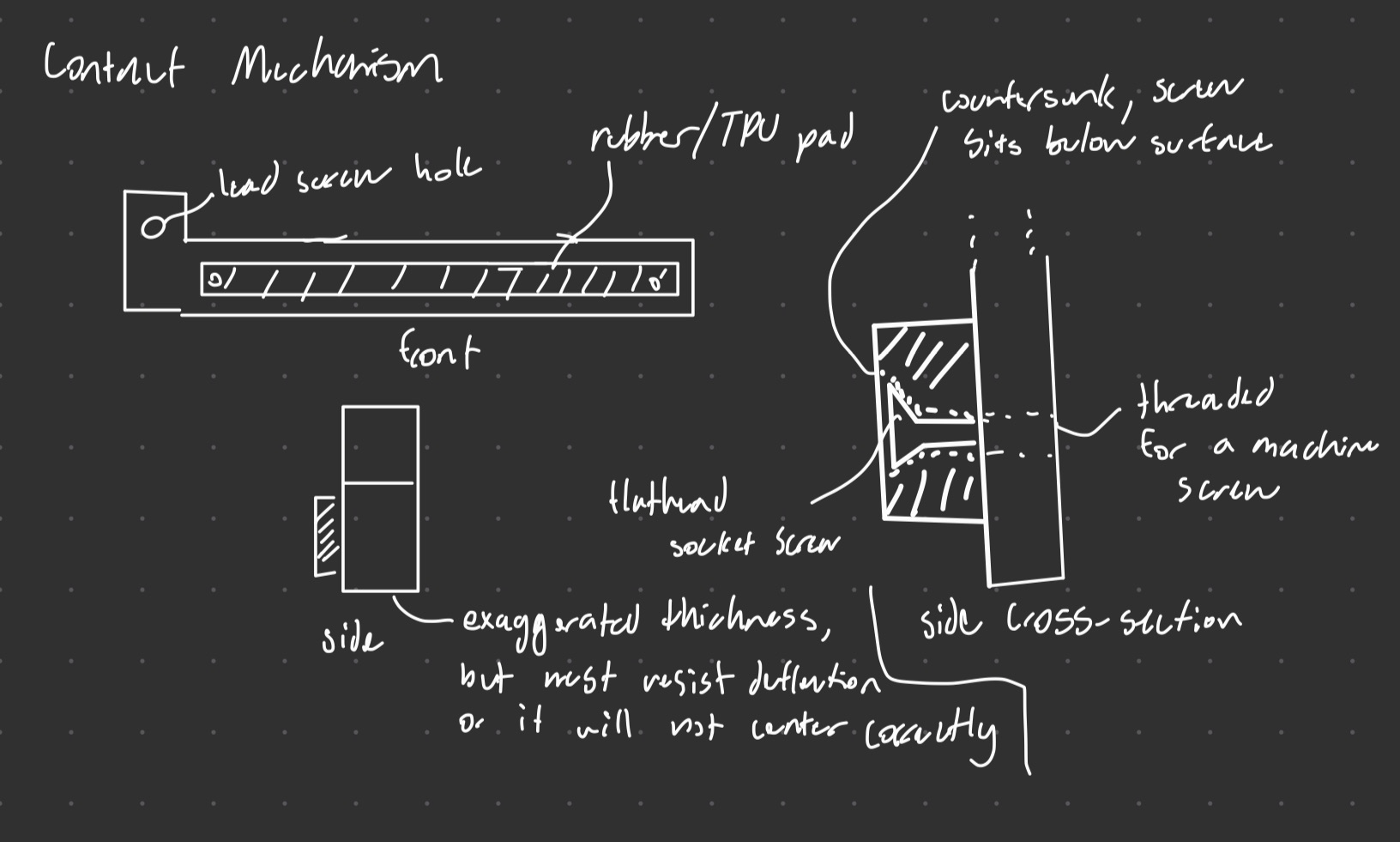 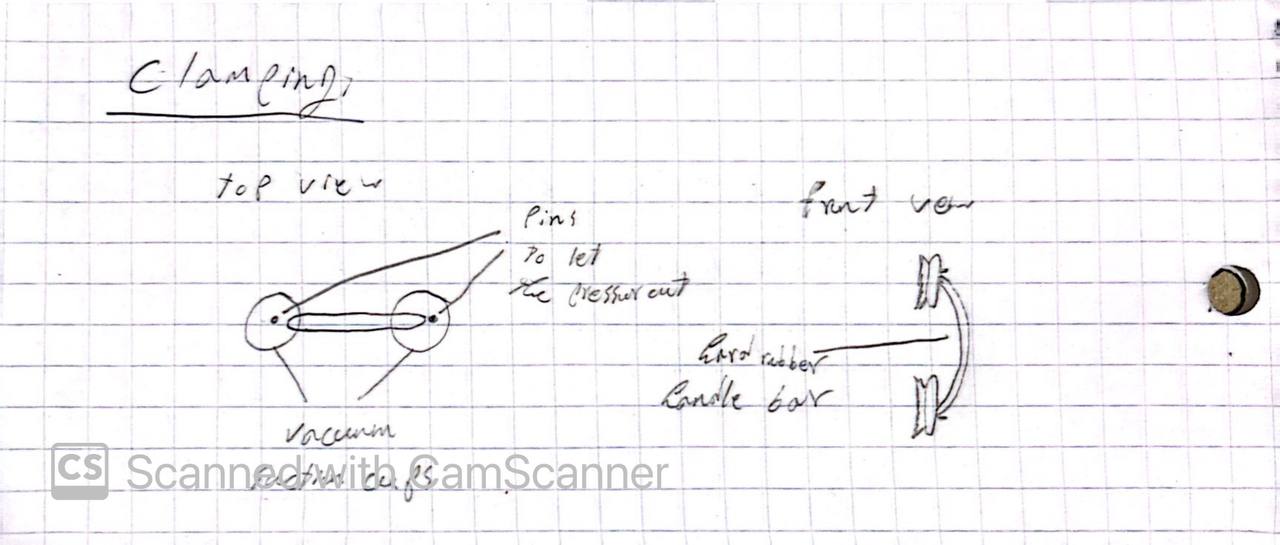 [Speaker Notes: Explain briefly the thought process of why we chose regular flat contact surfaces rather than suction cups, magnets, and bent bodies.]
Colin
Preliminary Designs - Block-Off
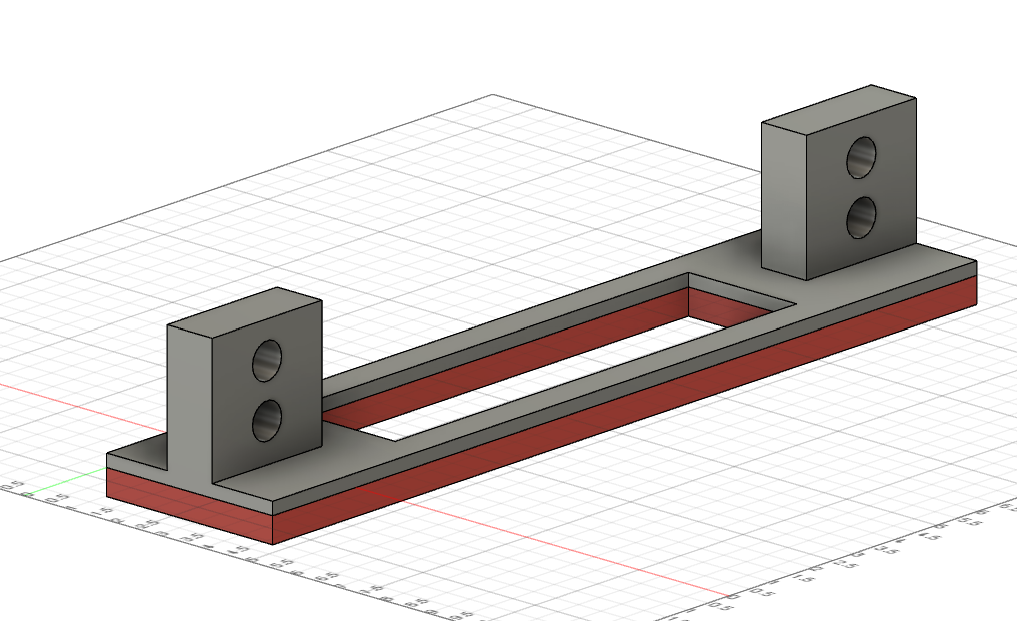 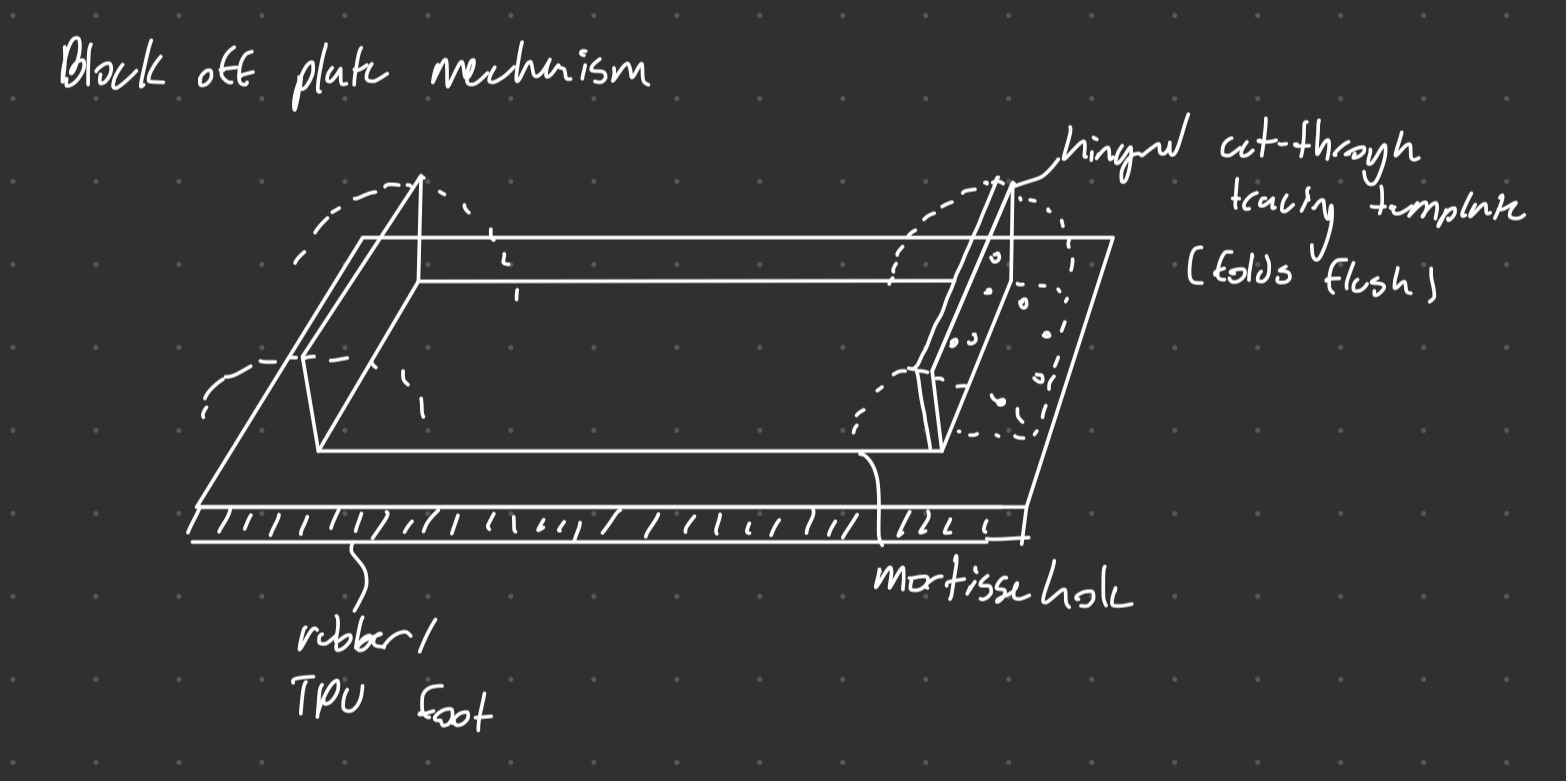 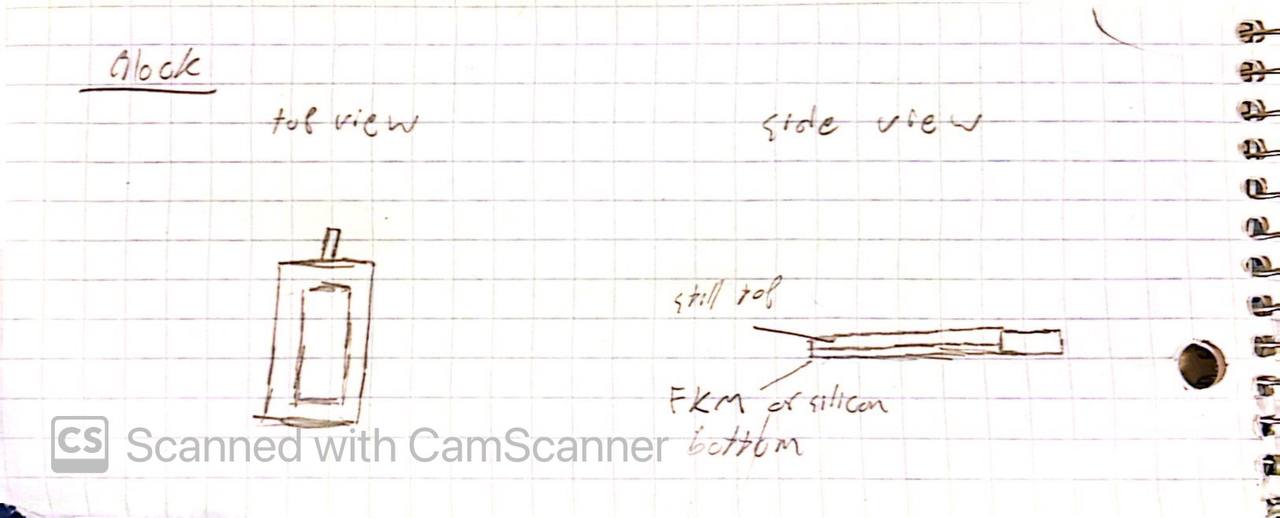 Steven
Preliminary Designs - Decision Matrix
Steven
Design Revisions and Special Considerations
Physical interferences during assembly
Precision of fastening methods
86.5 degree door bevel
[Speaker Notes: Details for the semi-final design to begin prototyping. Further design detail changes made during prototyping]
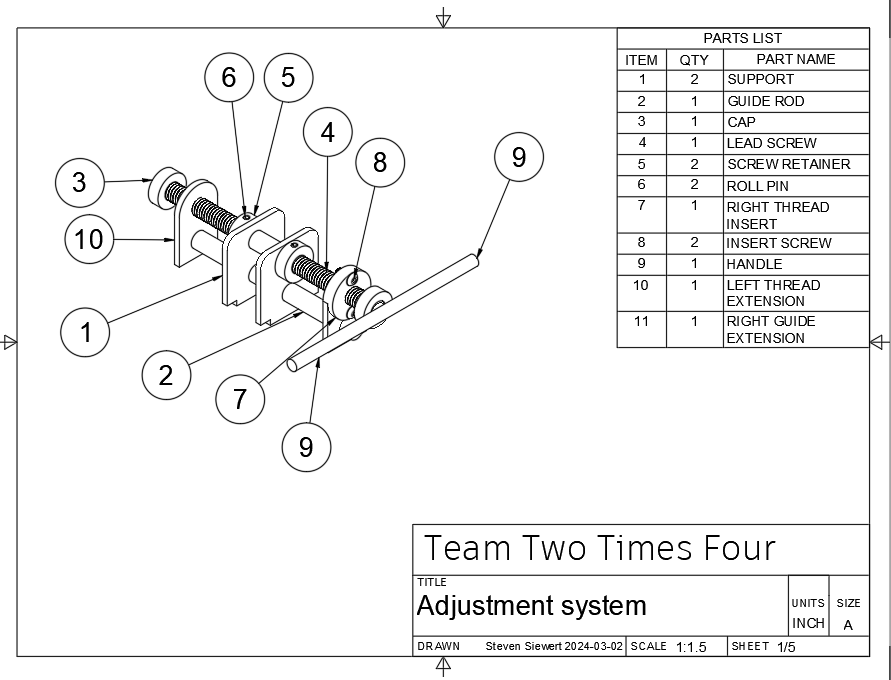 Steven
Steven
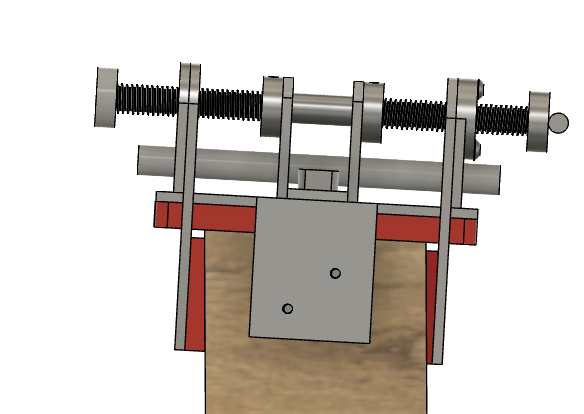 Prototyping and Iteration
Brad
Prototype 1: Objectives
Create a proof of concept to determine if our product is viable
Visualize and contextualize the final product
Identify any flaws not present in the initial design
Create a rough idea of the assembly process
[Speaker Notes: 1- objectives were met.]
Brad
Prototype 1: Results
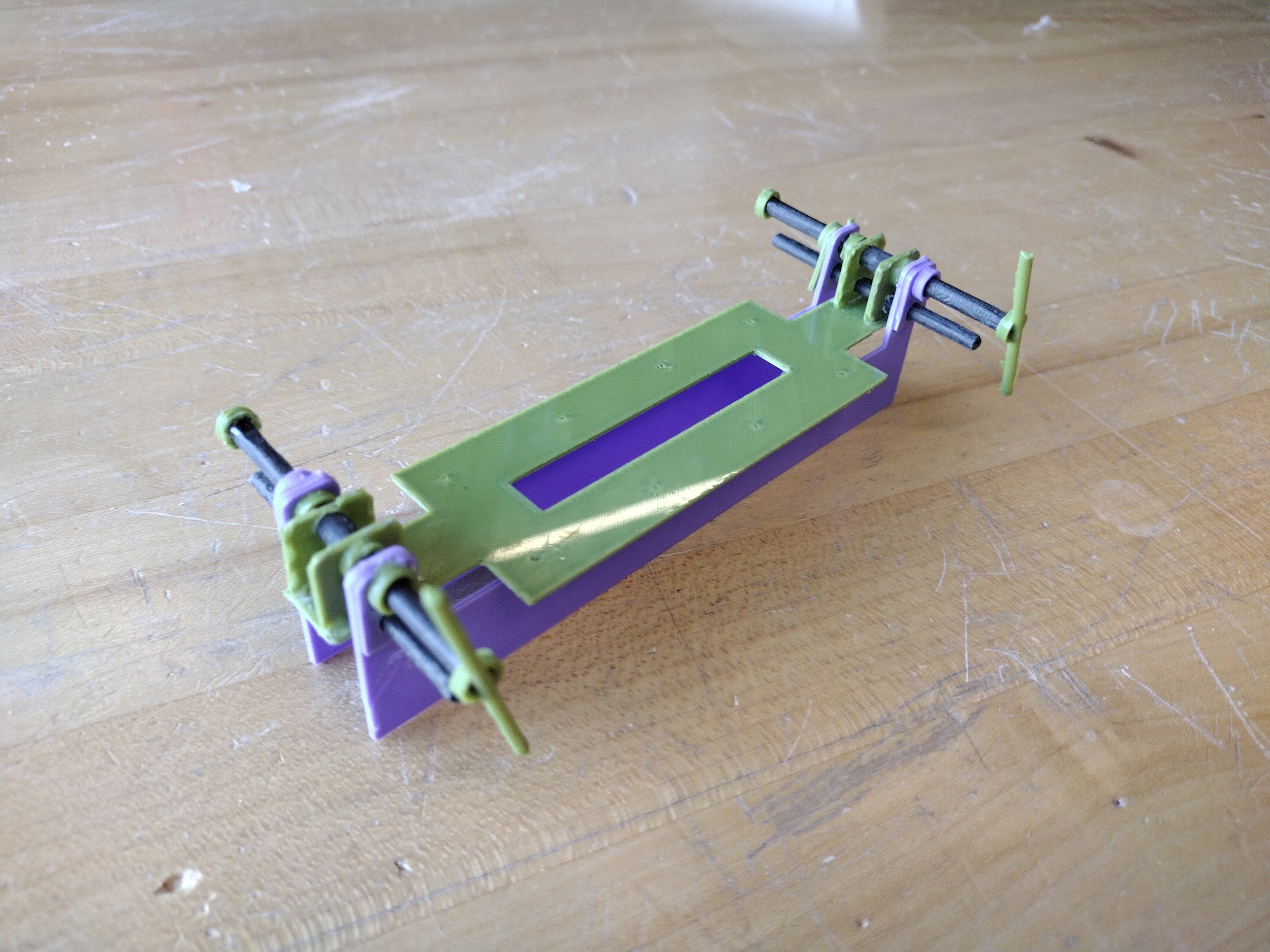 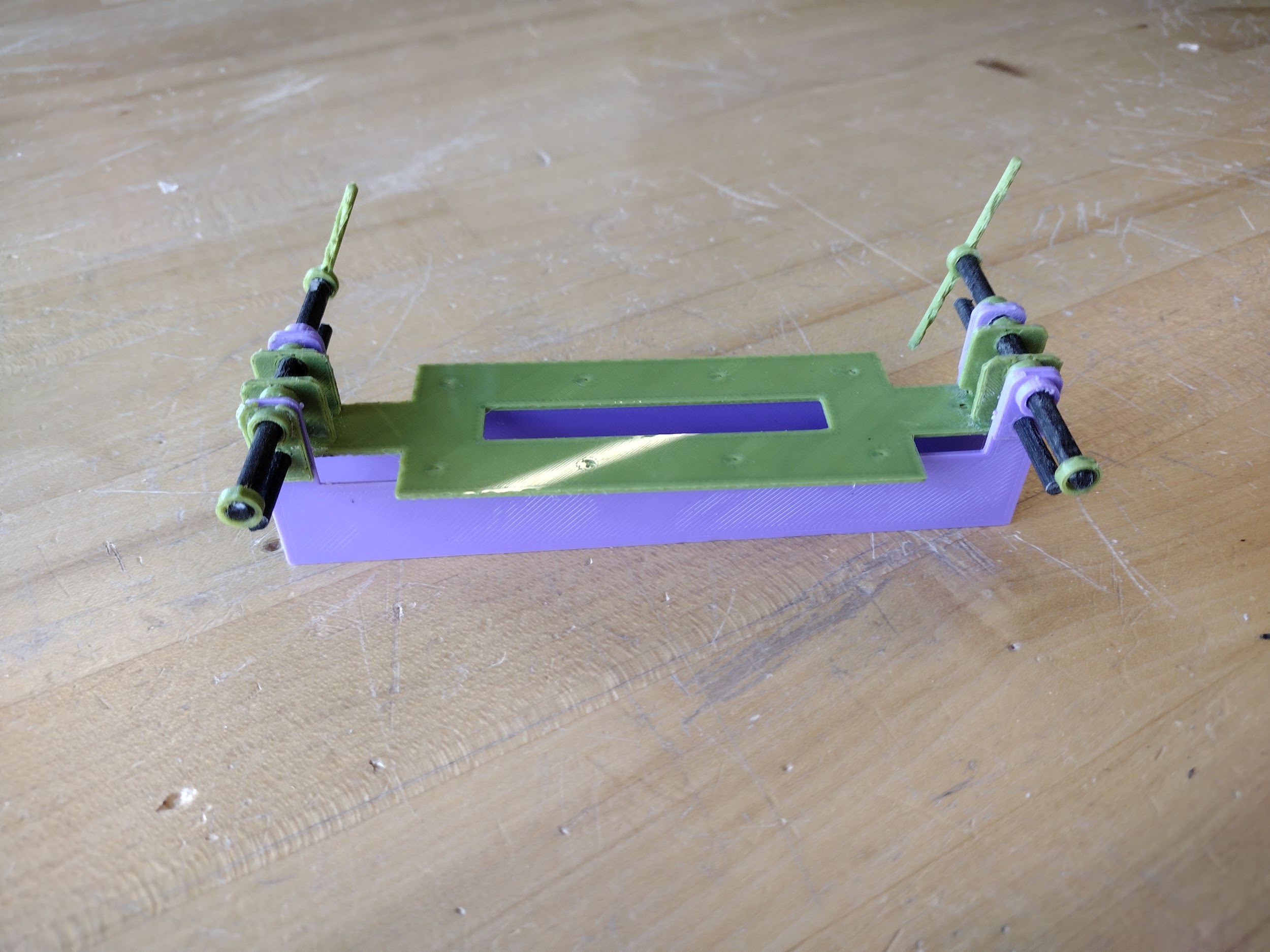 [Speaker Notes: A 3D printed model of prototype 1^^^]
Brad
Prototype 1: Takeaways
What We Learned:
Our design seems simple to handle and not too clunky
So far, it seems simple to assemble
Failures (and what we learned from them):
The handles on the lead screw may interfere with the router; We will modify this design
[Speaker Notes: 1- most of the criteria has been met. 2- a change to the handles. 3- mention any visual aids.]
Steven
Prototype 2: Objectives
Focus on an individual mechanism to refine any problems encountered in manufacturing, or any obvious design missteps
Identify any flaws not present in the initial design
Create a rough idea of the assembly process
Steven
Prototype 2: Results
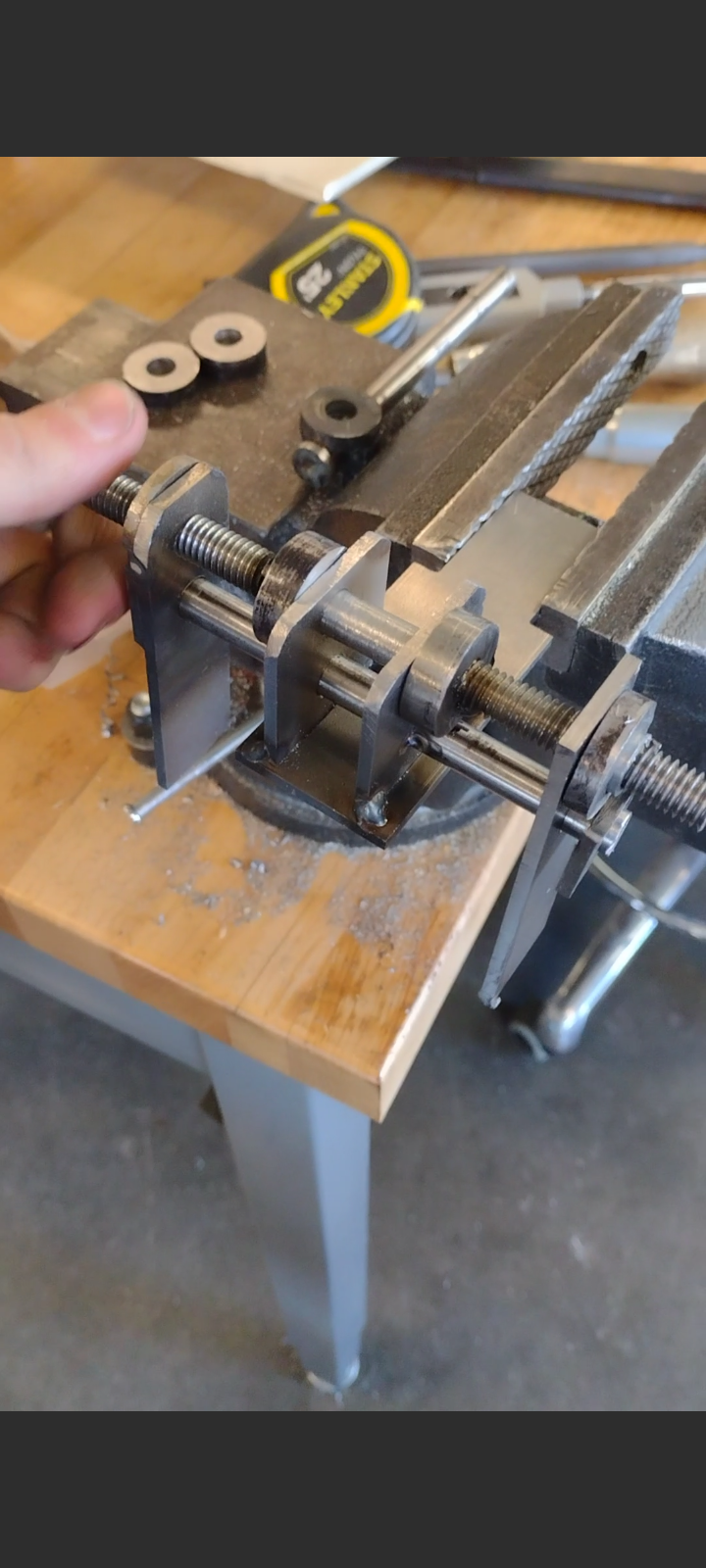 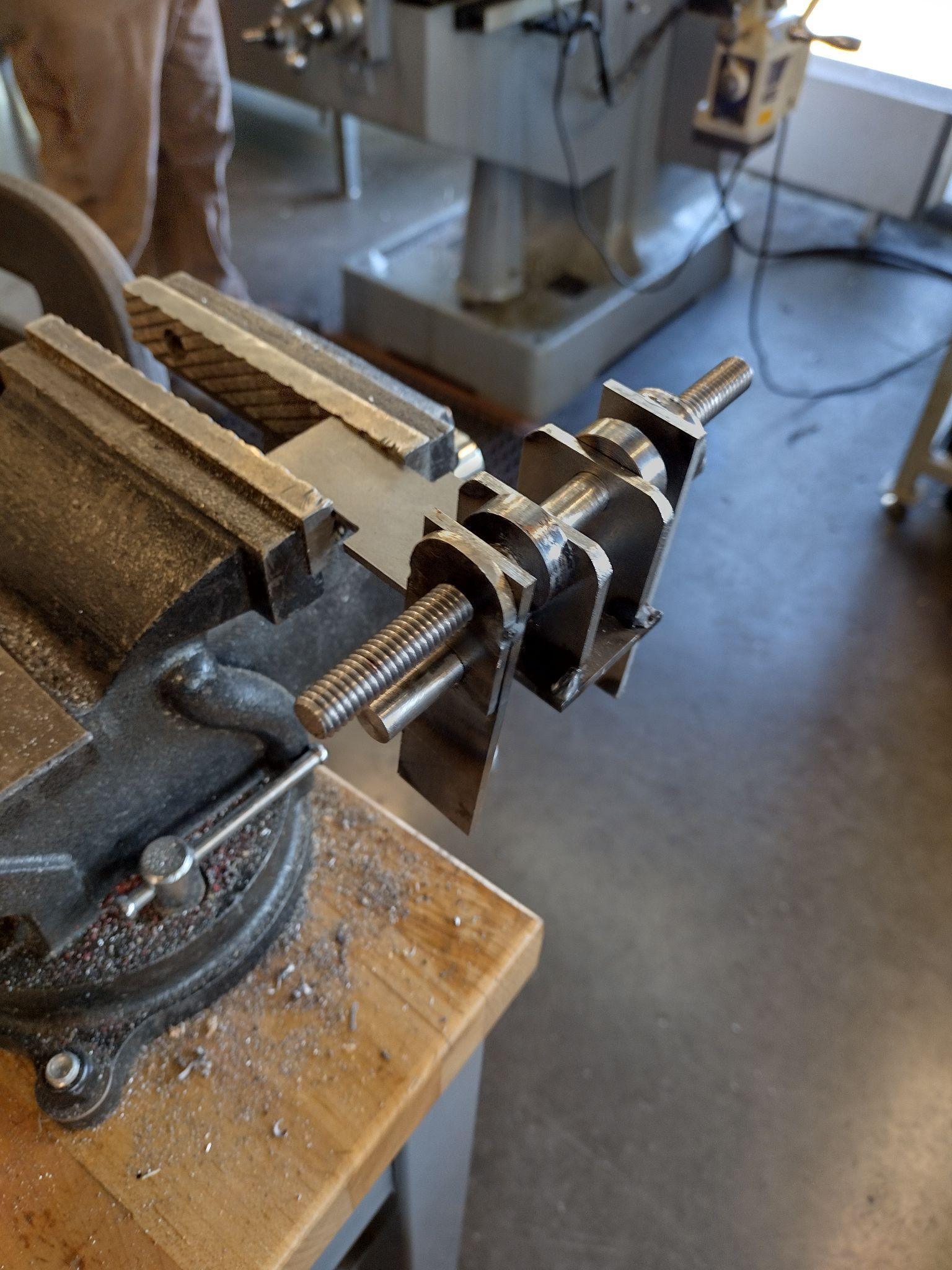 Steven
Prototype 2: Takeaways
What We Learned:
Our concept is functional
Our design can be assembled correctly
Failures (and what we learned from them):
The separated center supports were difficult to align
1 Endmill
1 Threading Tool
Brad
Prototype 3: Objectives
Develop a fully functional prototype to our design requirements
Iron out any integration issues
Test the manufacturing and assembly process
Have a product available for unit testing
[Speaker Notes: 1- objectives were met. 2- flaws and failures from previous prototype were fixed. 3- tests were conducted and results marked.]
Brad
Prototype 3: Results
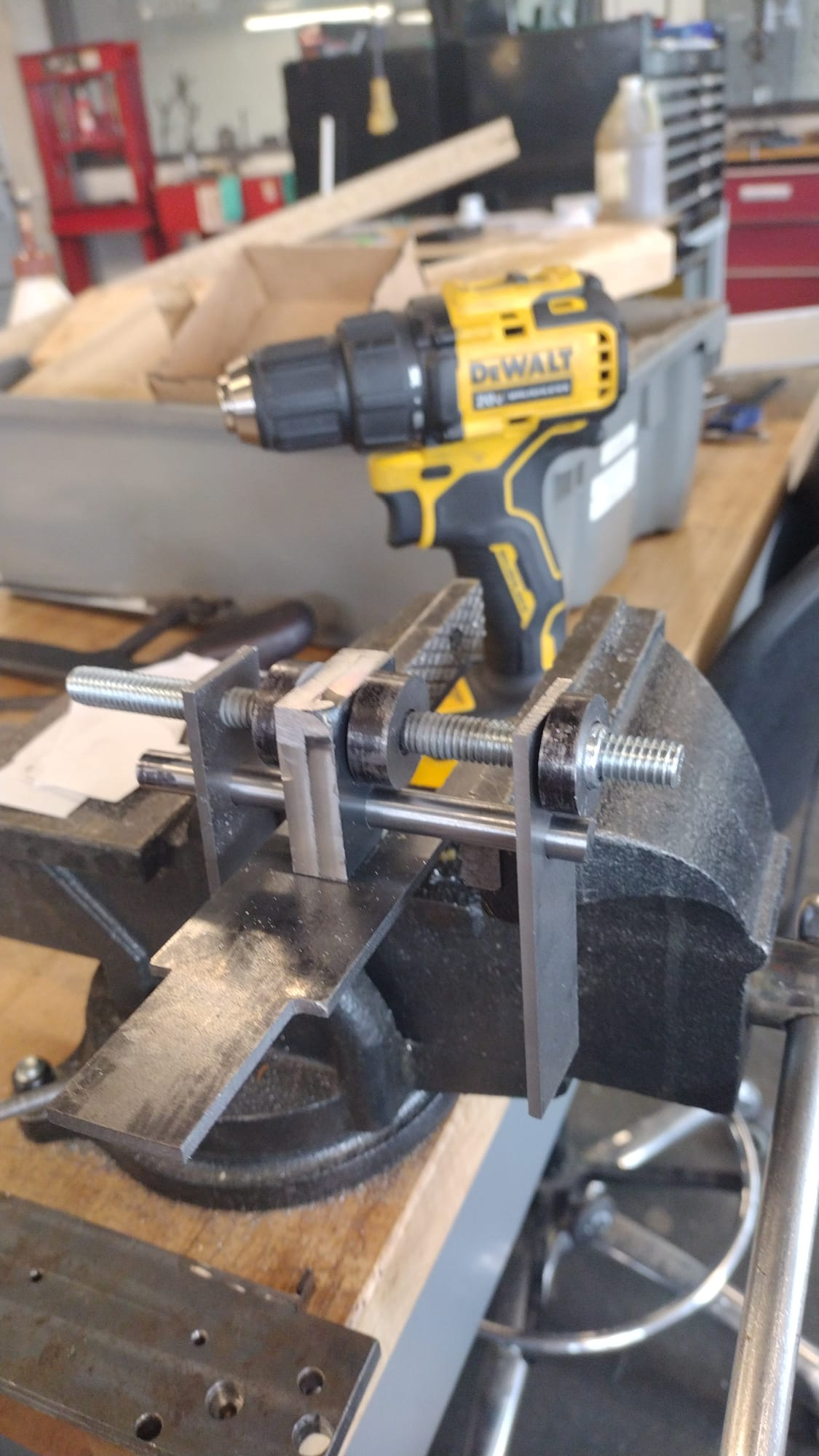 Brad
Prototype 3: Takeaways
What We Learned:
Thicker center support improved alignment
To be continued….
Failures (and what we learned from them):
Even with properly aligned rods, some play still existed; This will be fixed with a bushing
[Speaker Notes: 1- adjustable flaws in the final design. 2- the final prototype is fully operational. 3- all target specifications were met.]
Questions?